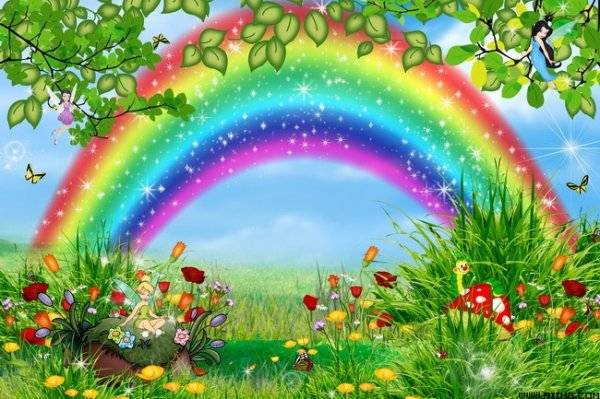 «РАДУГА ЖИЗНИ»
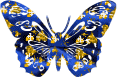 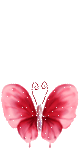 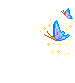 АНОО ВПО гимназия ОГИучитель начальных классов
Сорокина Елена Алексеевна
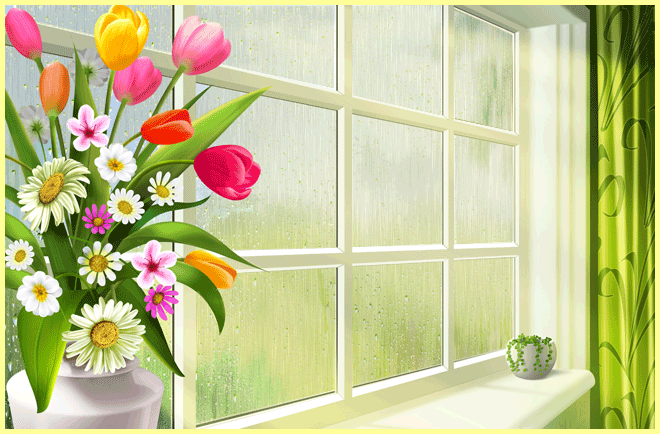 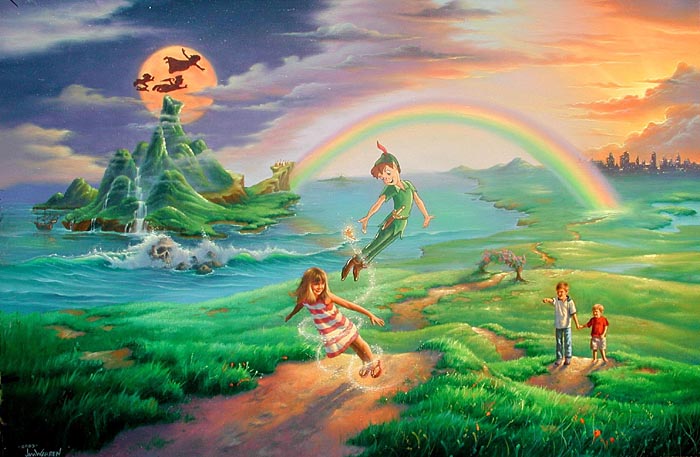 ацию!!!
ацию!!!
ацию!!!
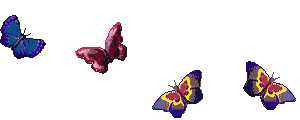 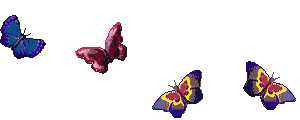 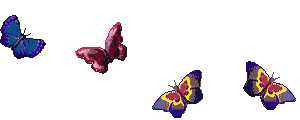 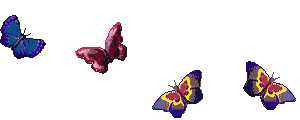 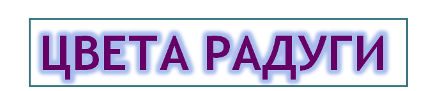 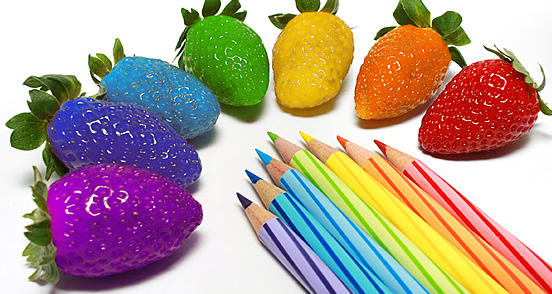 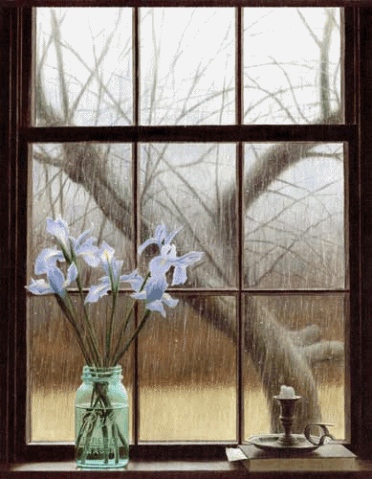 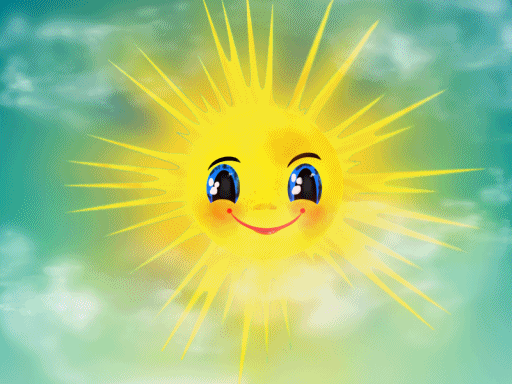 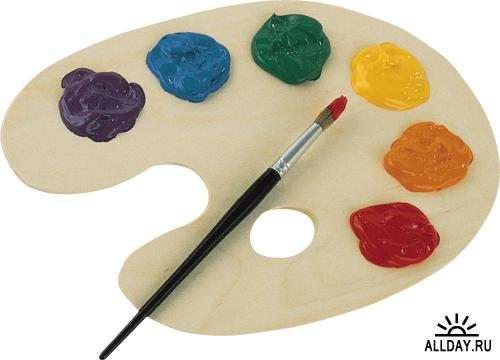 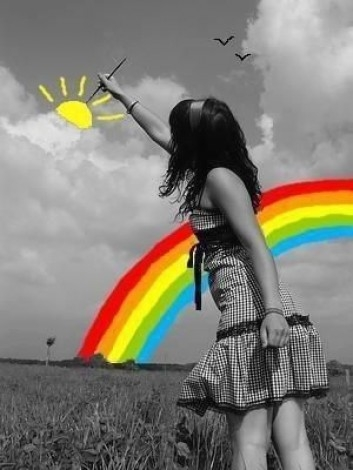 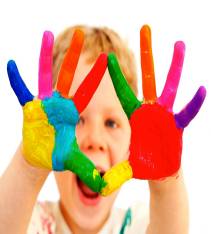 Краски сегодня ужасно устали: Радугу в небе они рисовали.
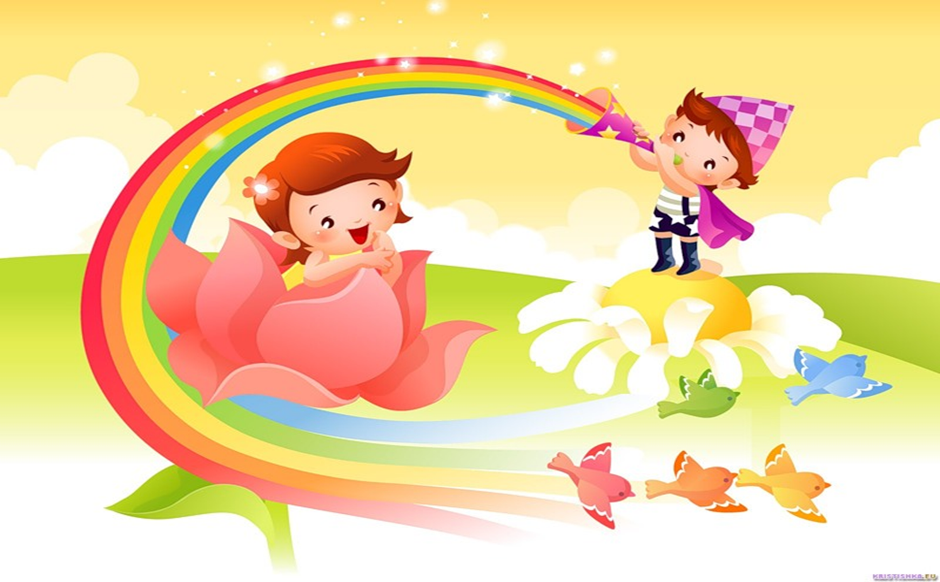 Долго трудились над радугой краски, Радуга вышла красивой, как в сказке.
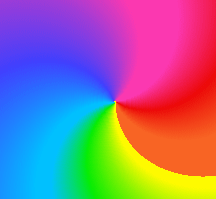 Вся разноцветная - вот красота! Ты полюбуйся, какие цвета:
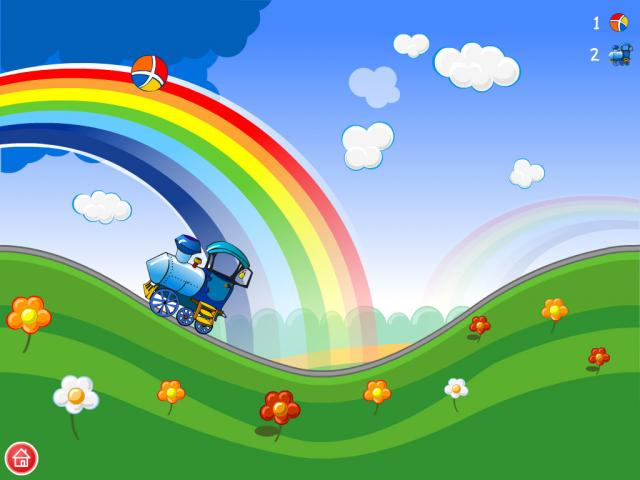 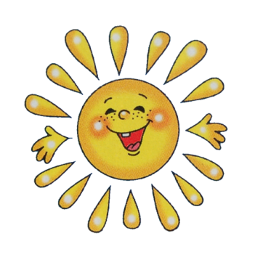 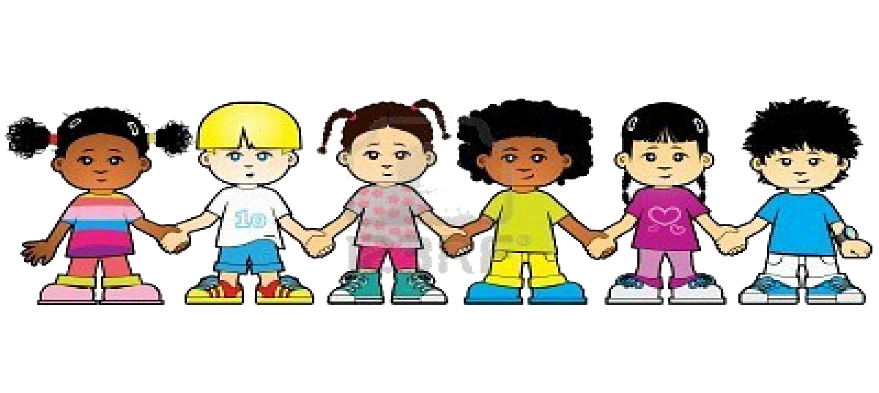 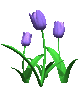 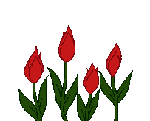 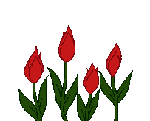 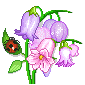 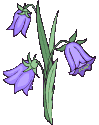 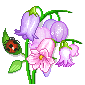 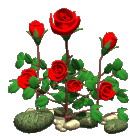 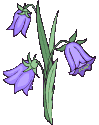 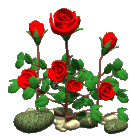 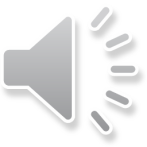 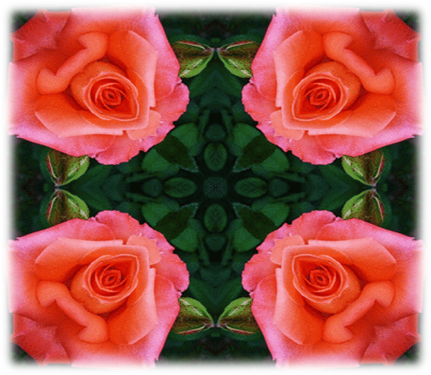 Красный
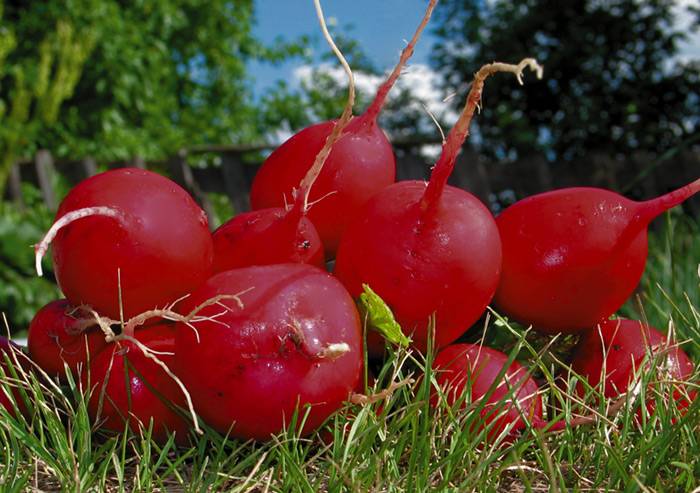 Красная редиска выросла на грядке,
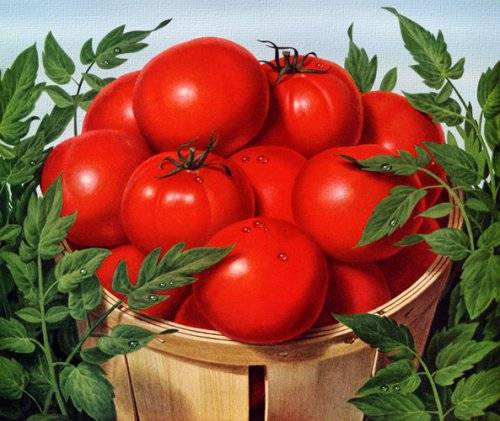 Рядом помидоры - красные ребятки.
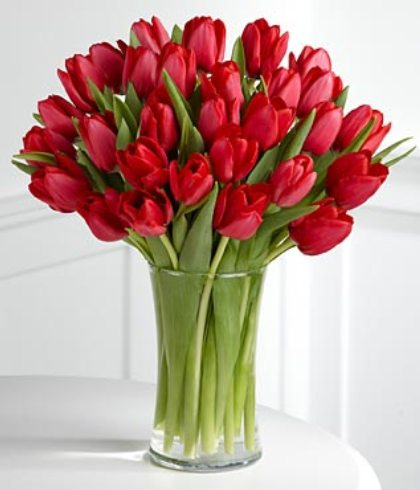 Красные тюльпаны на окне стоят,
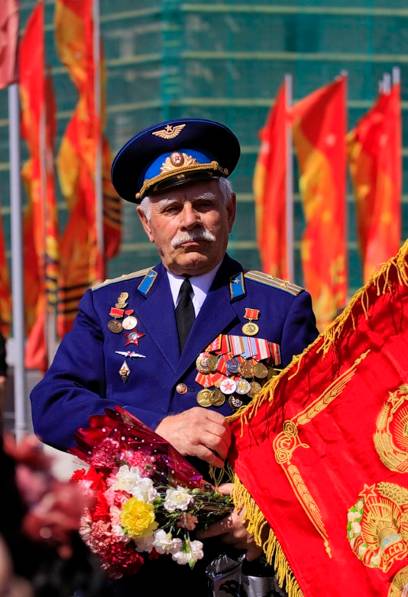 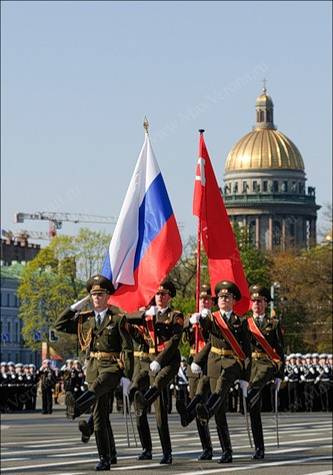 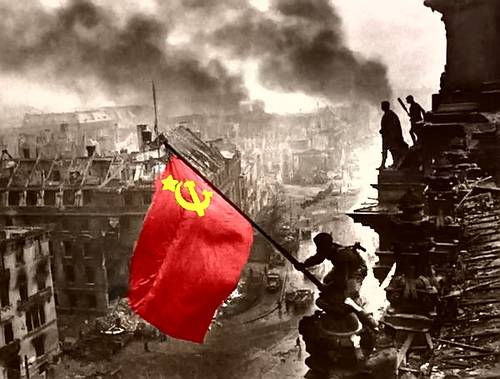 Красные знамена за окном горят.
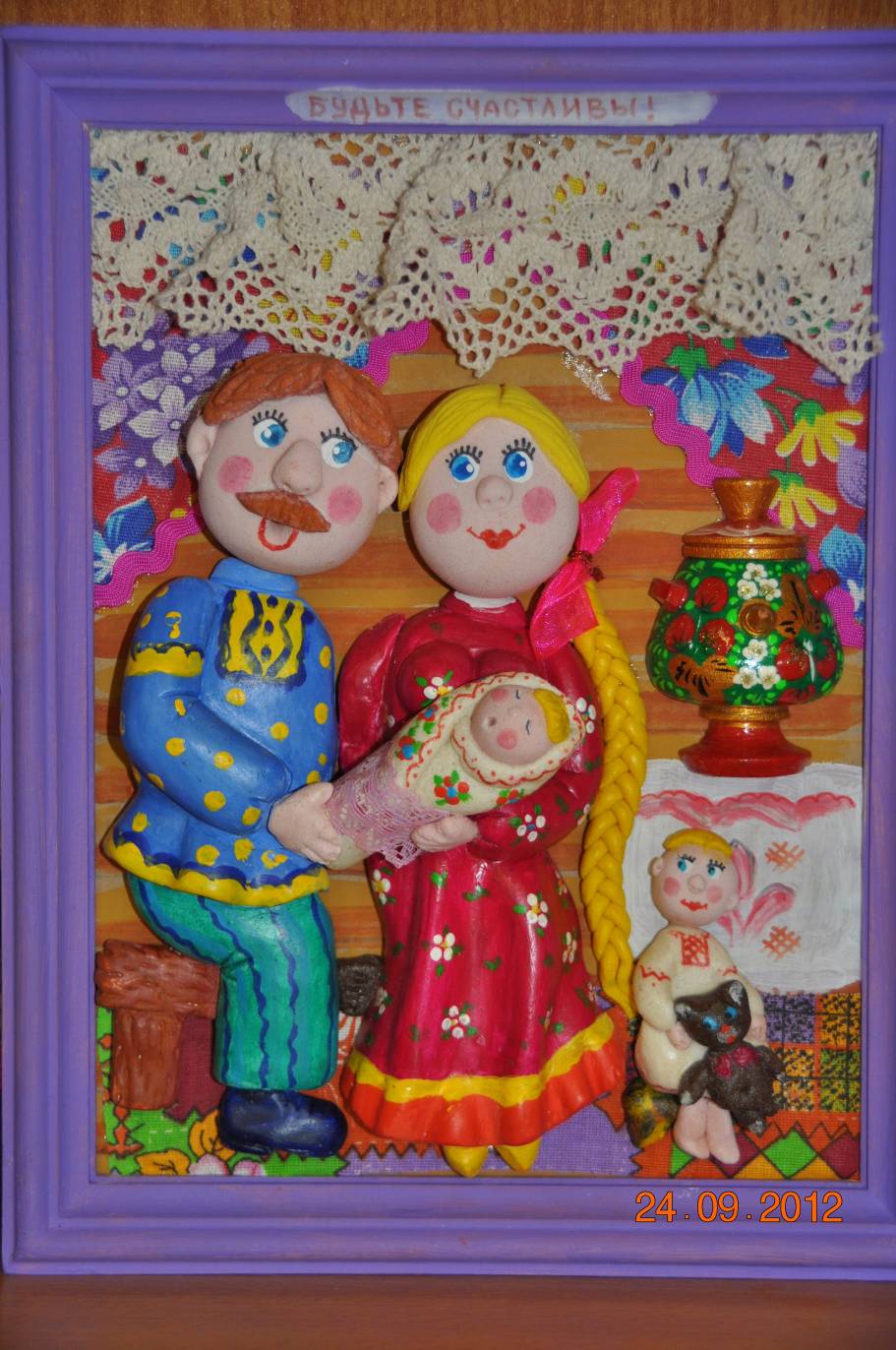 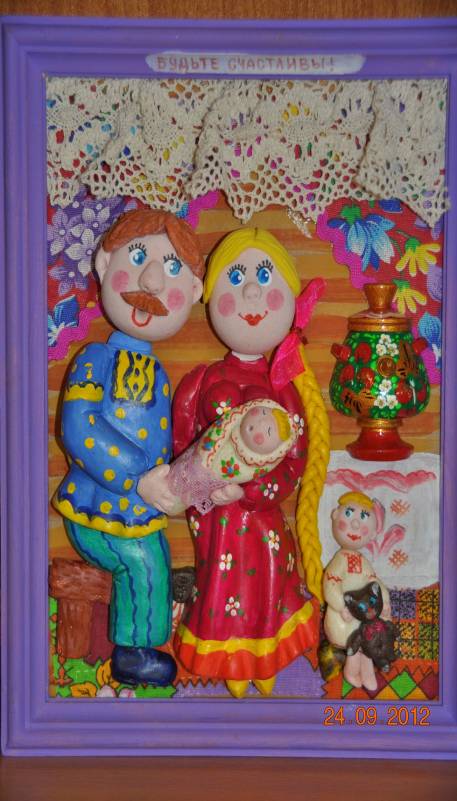 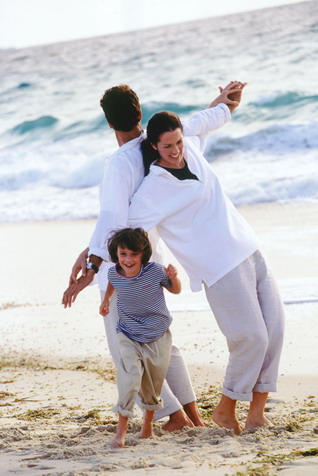 СЕМЬЯ
СЕМЬ
Я
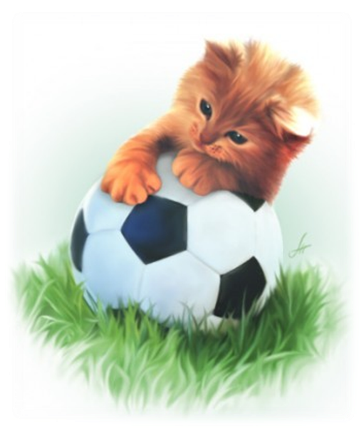 Оранжевый
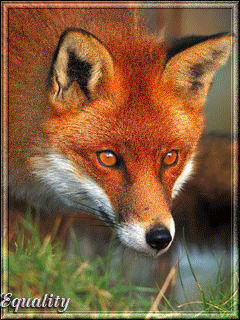 Оранжевой лисице Всю ночь морковка снится -
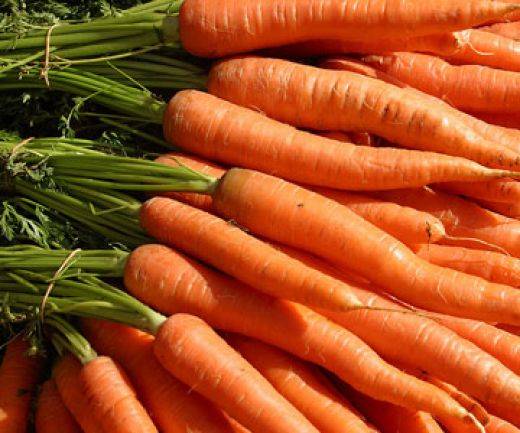 На лисий хвост похожа: Оранжевая тоже.
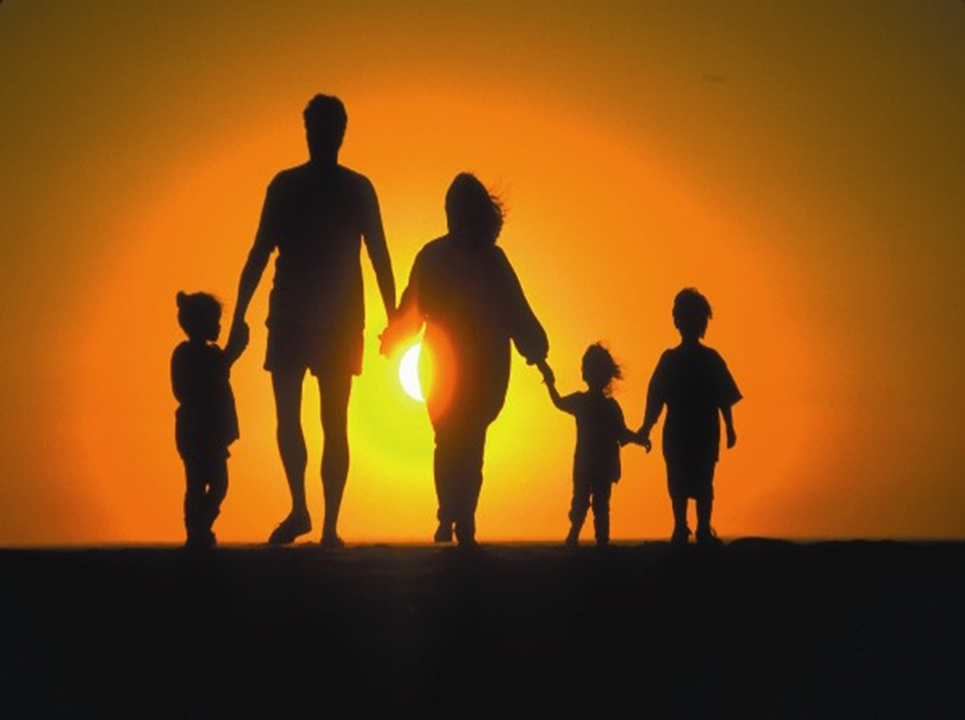 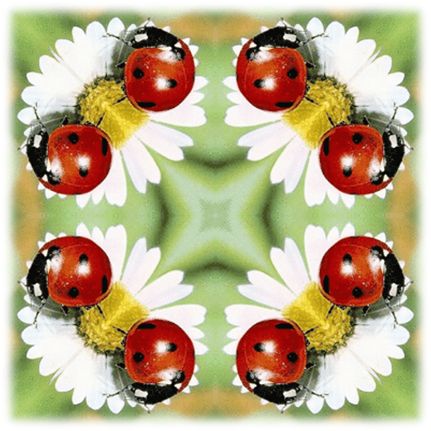 Жёлтый
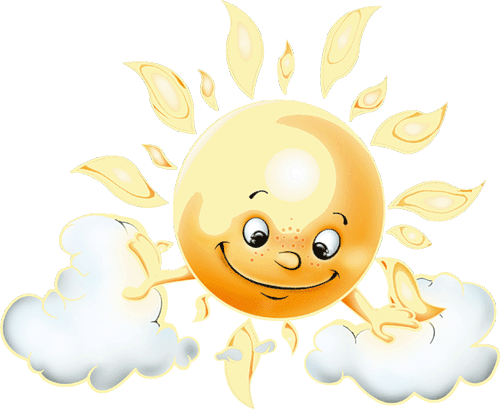 Желтое солнце на землю глядит,
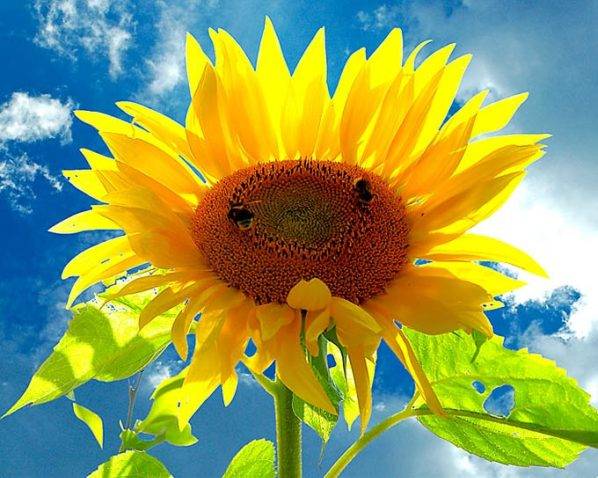 Желтый подсолнух за солнцем следит.
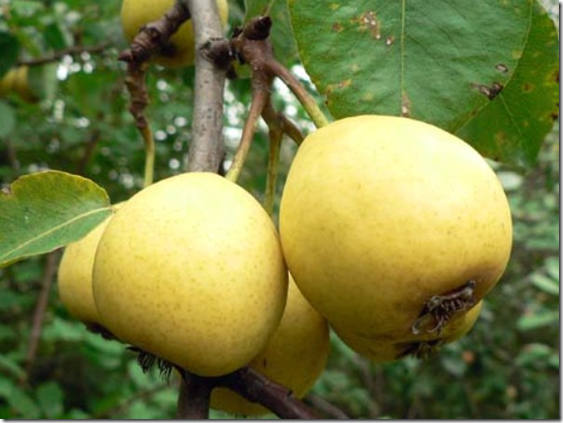 Желтые груши на ветке висят.
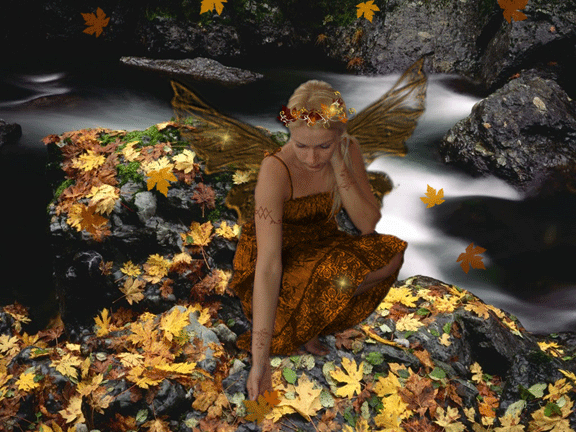 Жёлтые листья с деревьев летят.
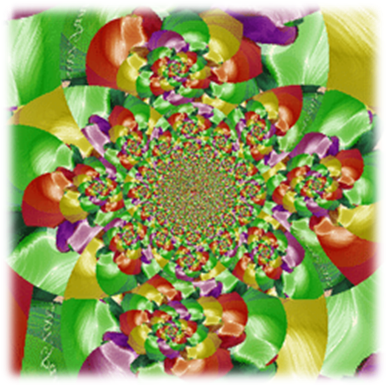 Зелёный
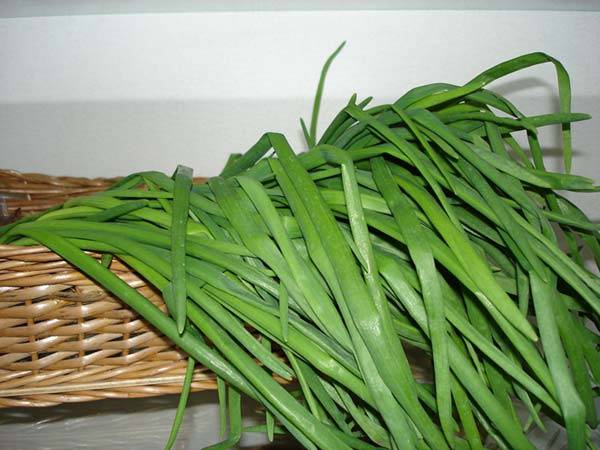 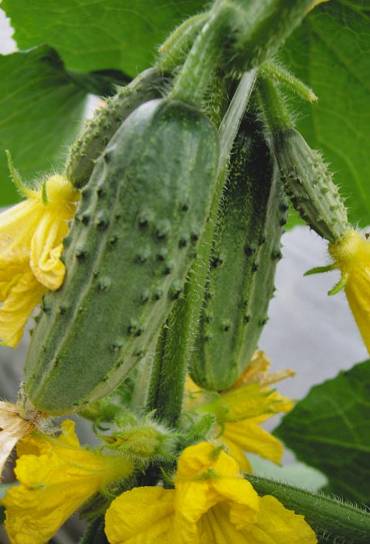 У нас растет зелёный лук И огурцы зелёные,
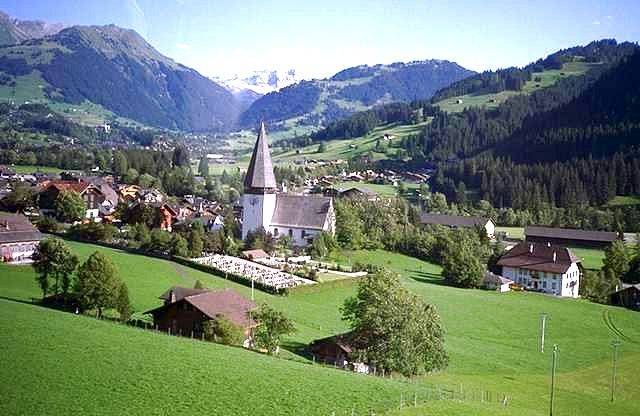 А за рекой зелёный луг И листики зелёные.
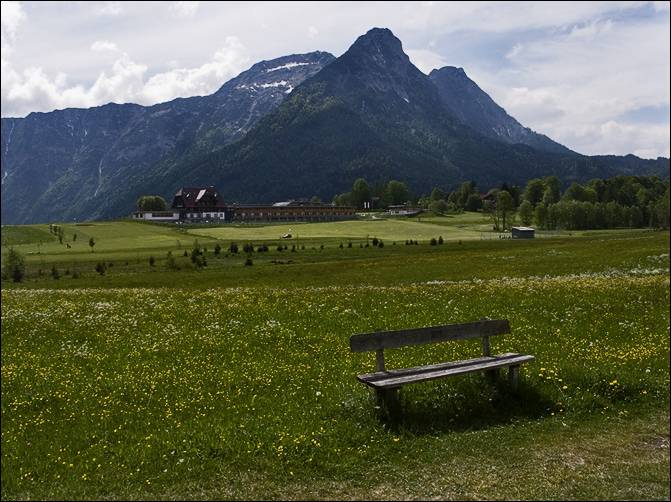 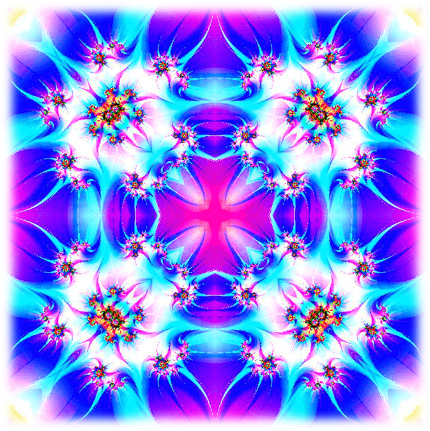 Голубой
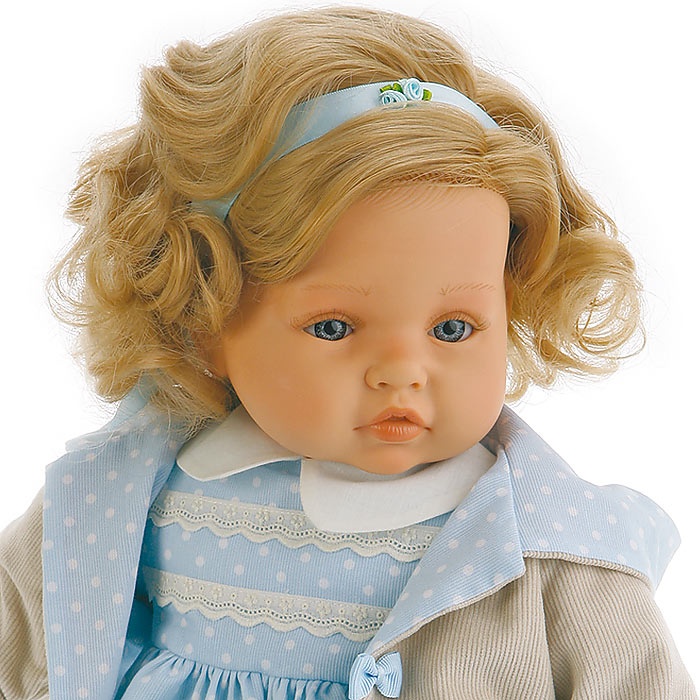 Глаза голубые у куклы моей,
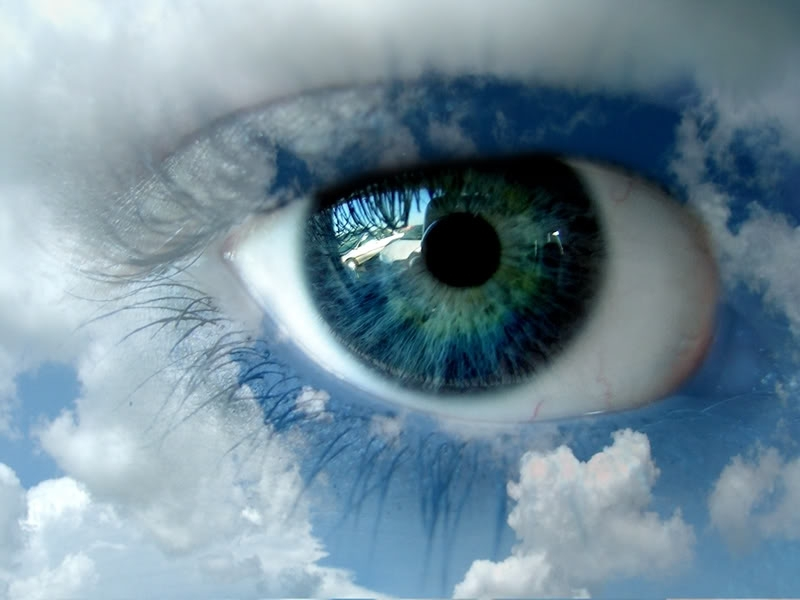 А небо над нами еще голубей. Оно голубое, как тысячи глаз. Мы смотрим на небо, а небо - на нас.
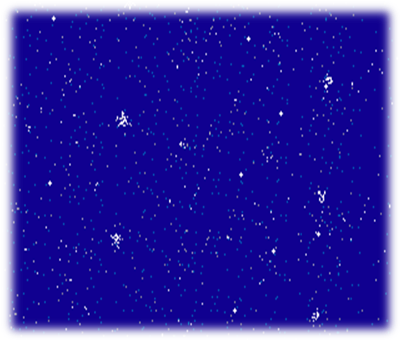 Синий
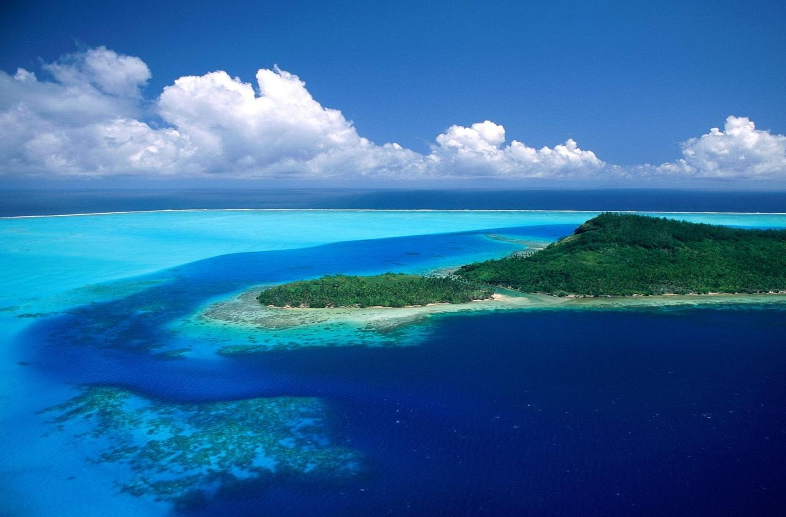 В синем море - островок, Путь до острова далёк.
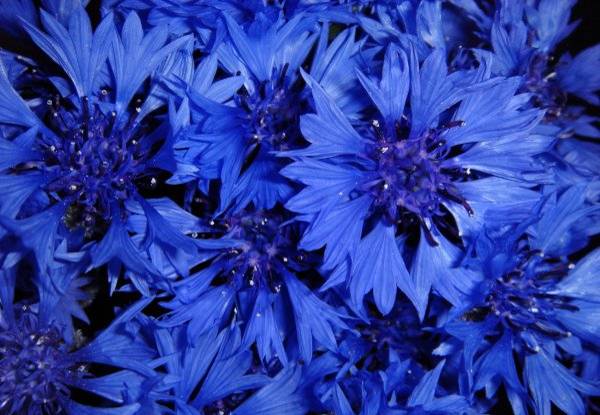 А на нём растёт цветок - Синий-синий василёк.
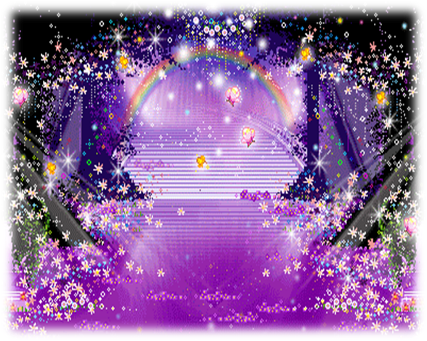 Фиолетовый
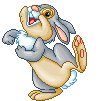 Фиолетовыми тучами тяжёлымиДождь пролился на луга и на поля.
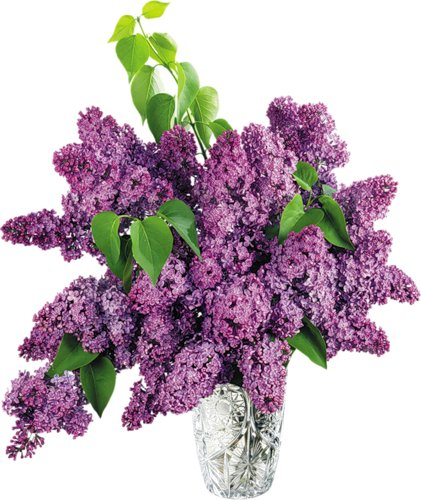 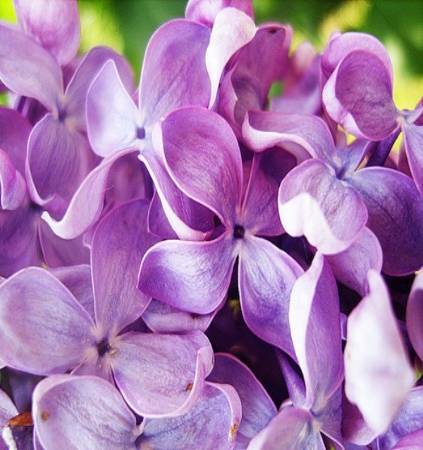 Он прошёл. И вдруг фиалками весёлымиЗасветилась, как улыбками, земля.Это радуга прислала нам привет – Свой седьмой, свой фиолетовый букет.
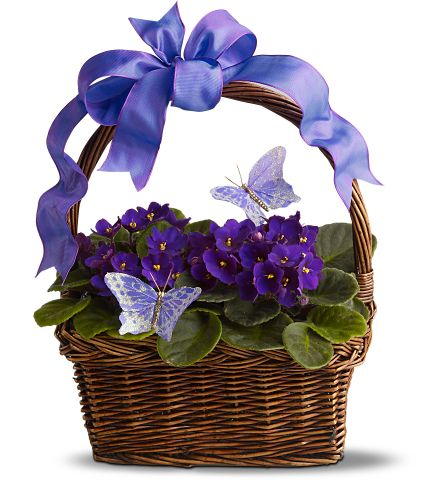 ГЕРБ И ФЛАГ 1 КЛАССА
Фантазируй, твори и мечтай!
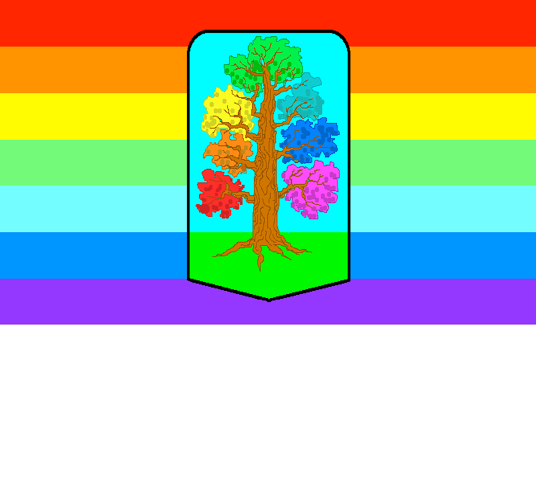 А флаг наш из семи полос.
Все радуги цвета найдешь.
Они красивы и ярки,
Так это не для красоты.
Хотим мы в добром мире жить
И радость людям приносить.
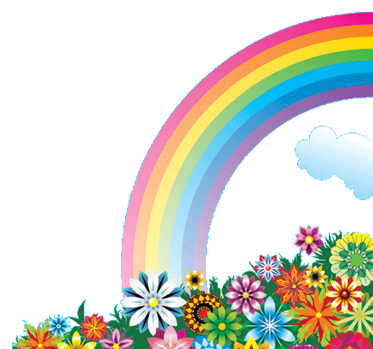 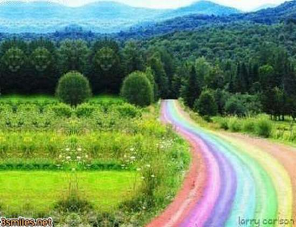 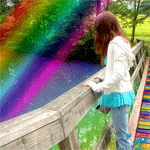 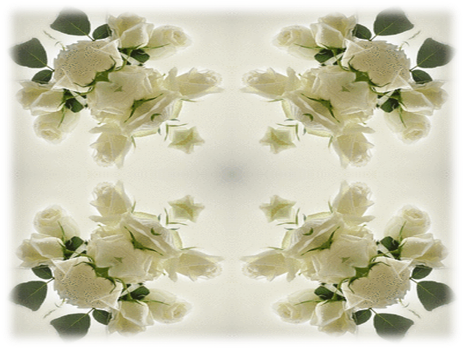 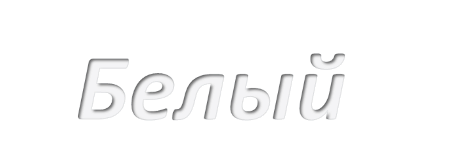 [Speaker Notes: Белый]
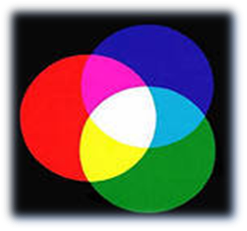 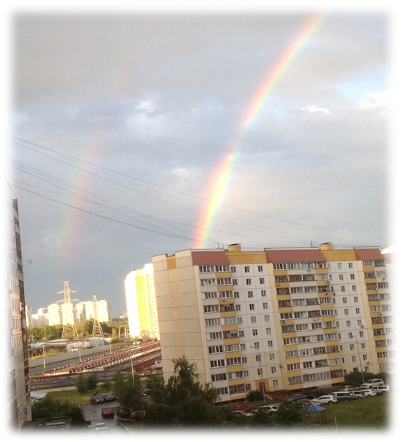 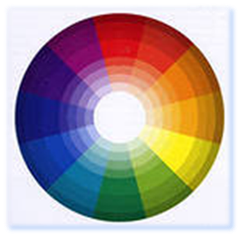 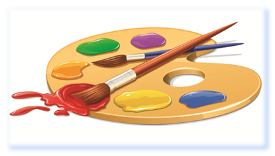 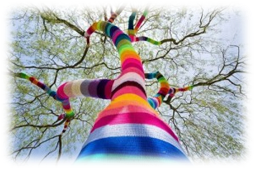 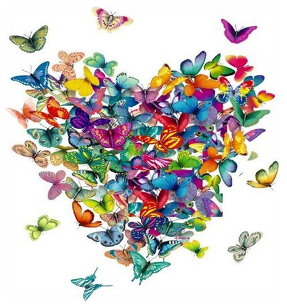 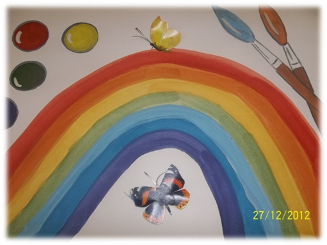 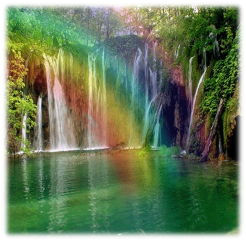 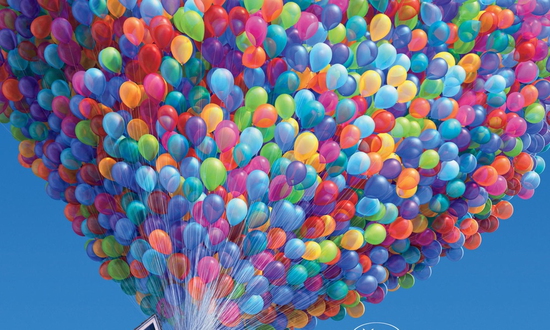 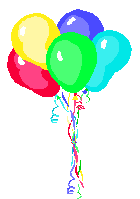 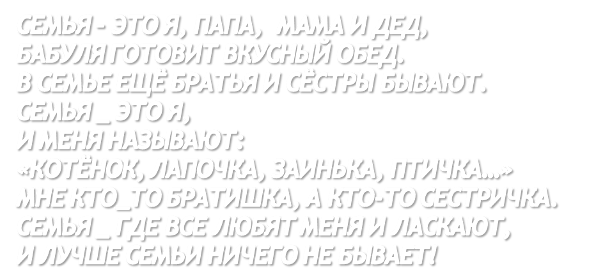 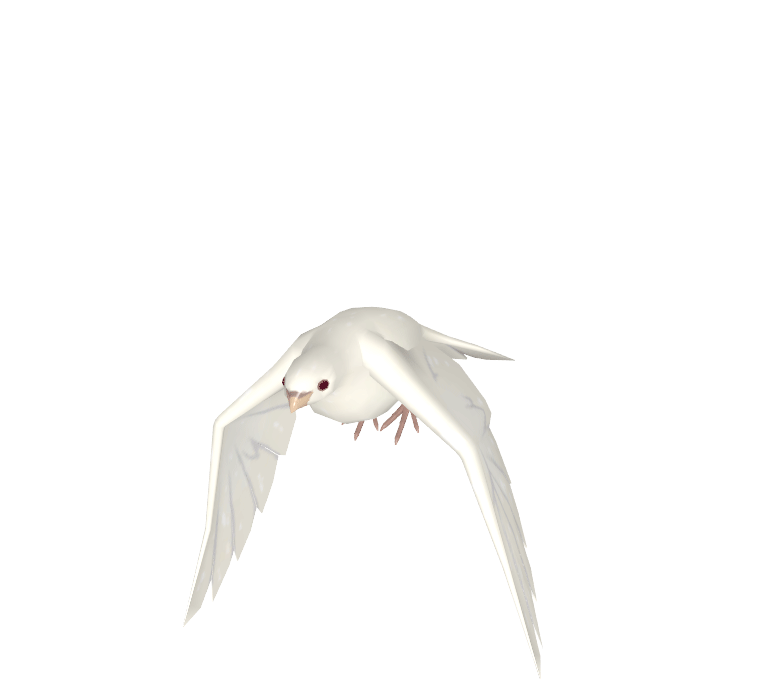 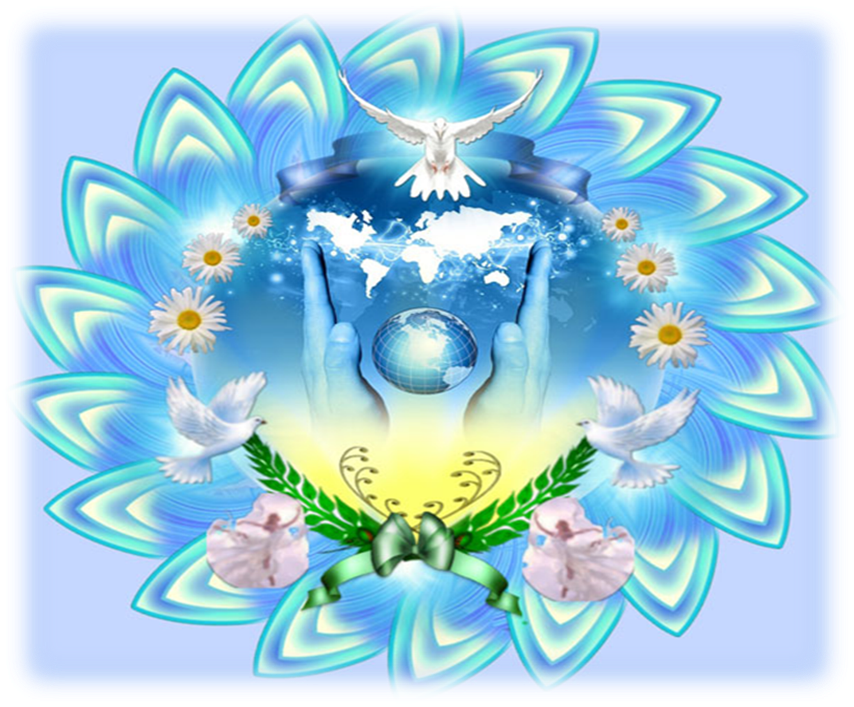 ЛЮБИТЕ! И ЦЕНИТЕ СЧАСТЬЕ!ОНО РОЖДАЕТСЯ В СЕМЬЕ,ЧТО МОЖЕТ БЫТЬ ЕЁ ДОРОЖЕНА ЭТОЙ СКАЗОЧНОЙ ЗЕМЛЕ!
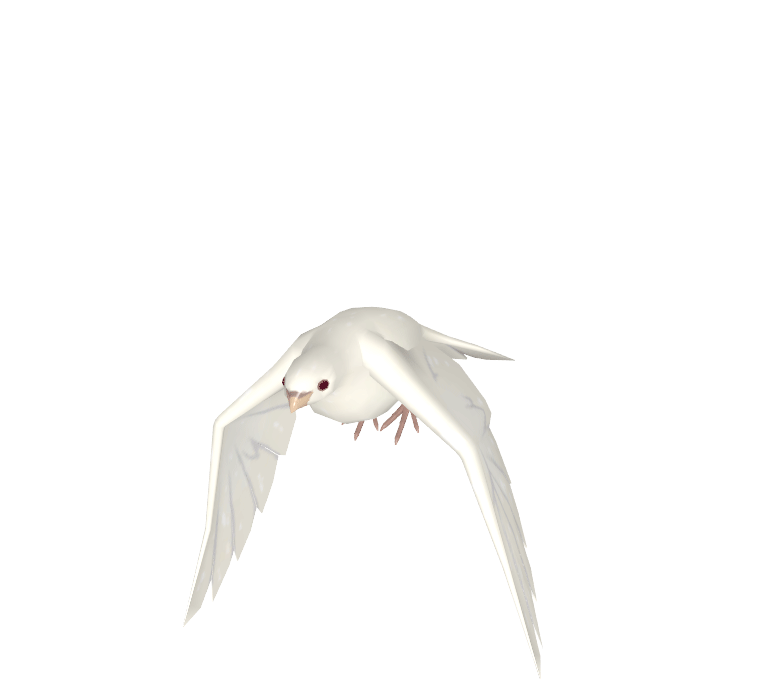 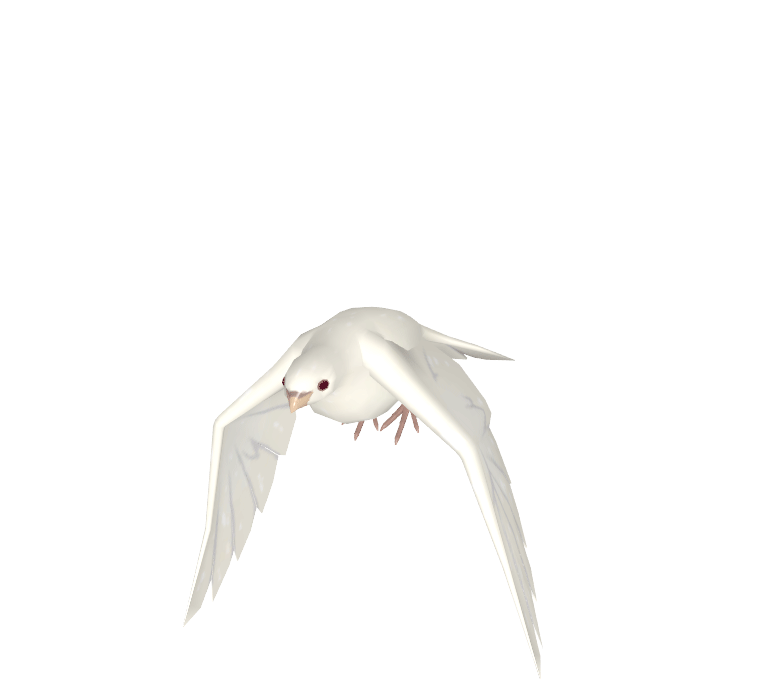 [Speaker Notes: ЛЮБИТЕ! И ЦЕНИТЕ СЧАСТЬЕ!ОНО РОЖДАЕТСЯ В СЕМЬЕ,ЧТО МОЖЕТ БЫТЬ ЕЁ ДОРОЖЕНА ЭТОЙ СКАЗОЧНОЙ ЗЕМЛЕ!]
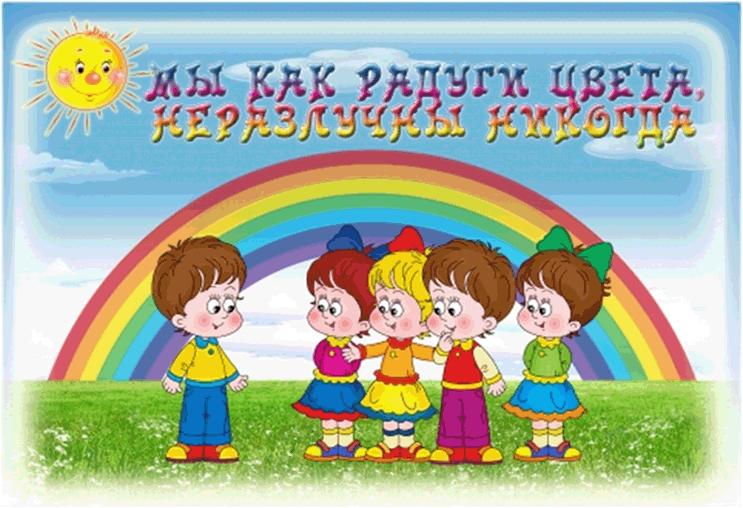